Direct radiative forcing of aerosols and tropospheric ozone from specific emissions sectors and locations
CMAS
10/11/2010
Daven K Henze
University of Colorado at Boulder
Farhan Akhtar, Rob Pinder, Dan Laughlin, US EPA
Robert Spurr, RT Solutions

Kevin Bowman, Adetutu Aghedo, Susan Kulawik NASA JPL
Helen Worden, NCAR

Monika Kopacz, Princeton University
Kumaresh Singh, Virgina Tech

With support from US EPA GLIMPSE and 
NASA New Investigator Program.
Short Lived Climate Forcing Agents
Past: Important for pre-industrial to present radiative forcing
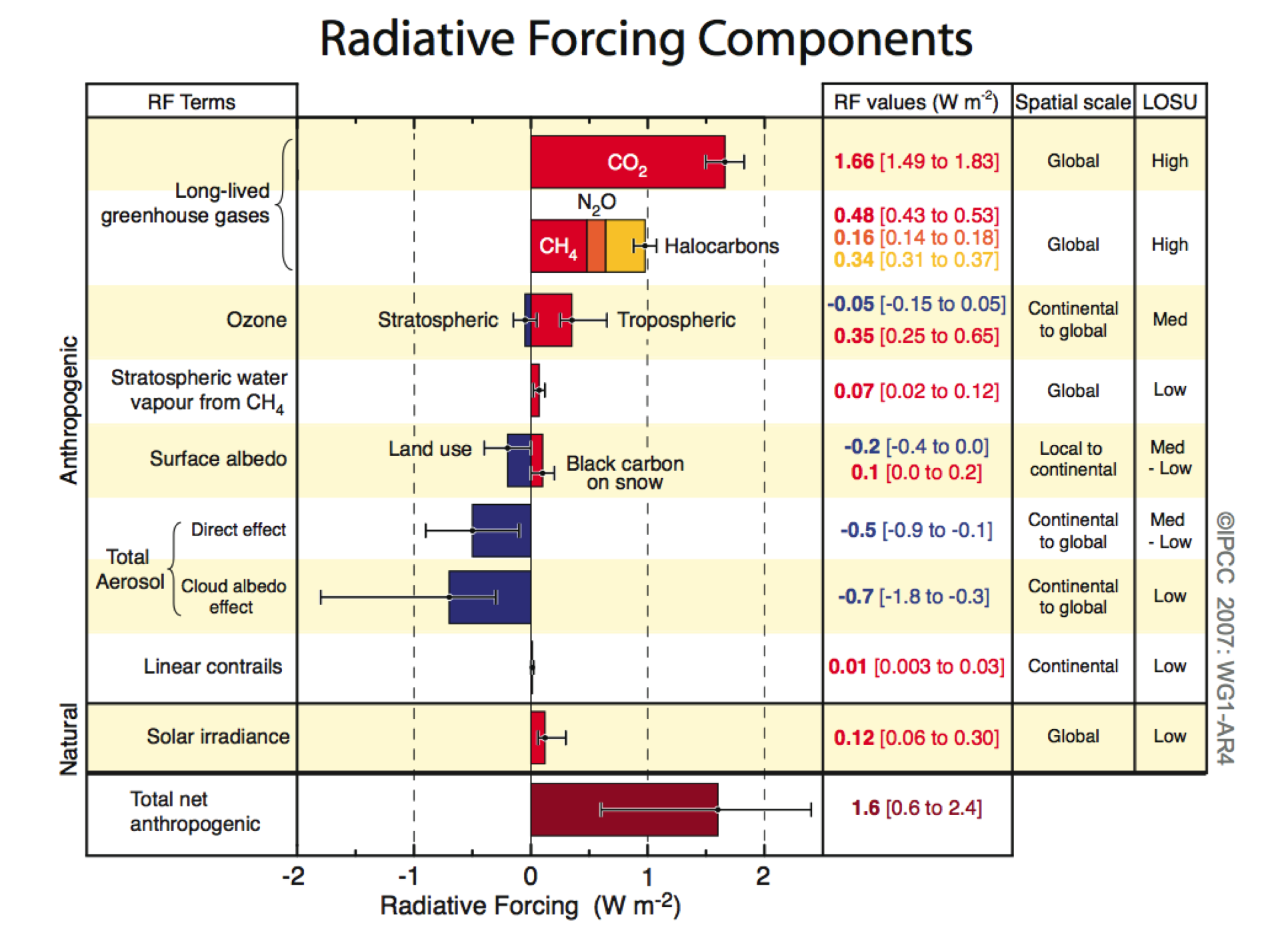 Focus on 
direct effects of 
 - black carbon
 - sulfate 
 - ozone (trop)
AR4, Forster et al.,
 2007
Future: Addressing SLCFAs important for immediate 
mitigation efforts as well as air quality.
Systems for modeling air quality & climate change
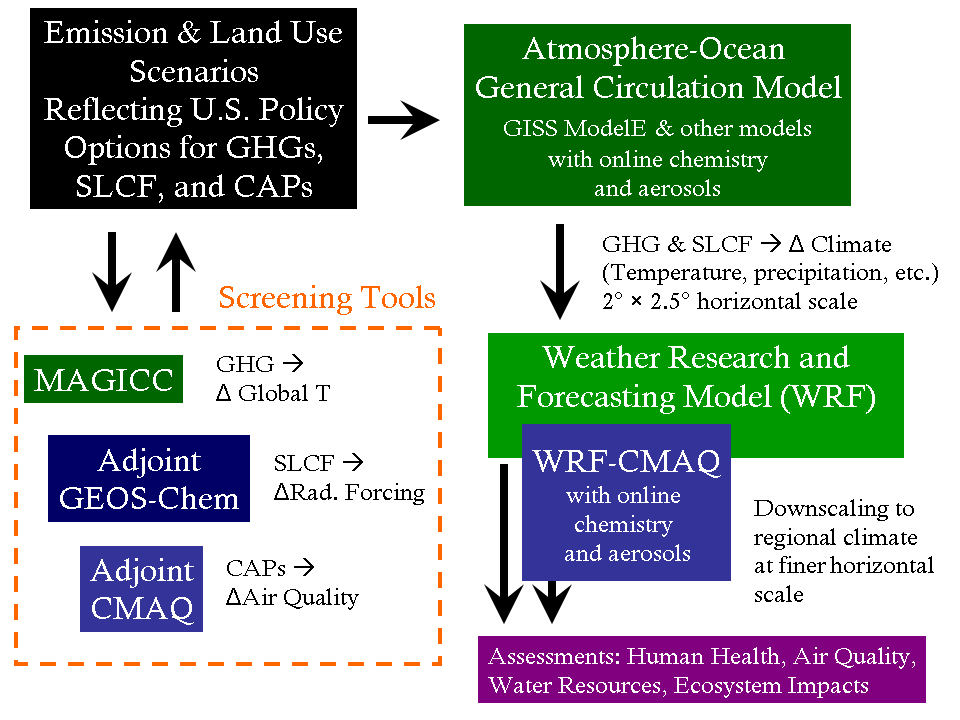 Refining the RF bar chart
Sector specific contributions: Fuglestvedt et al., 2008
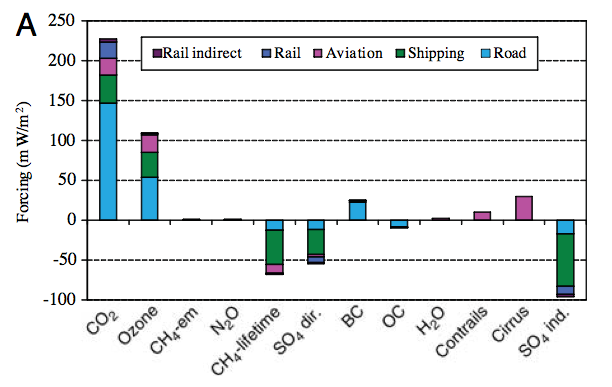 Sector and regional specific contributions: Unger et al., 2008
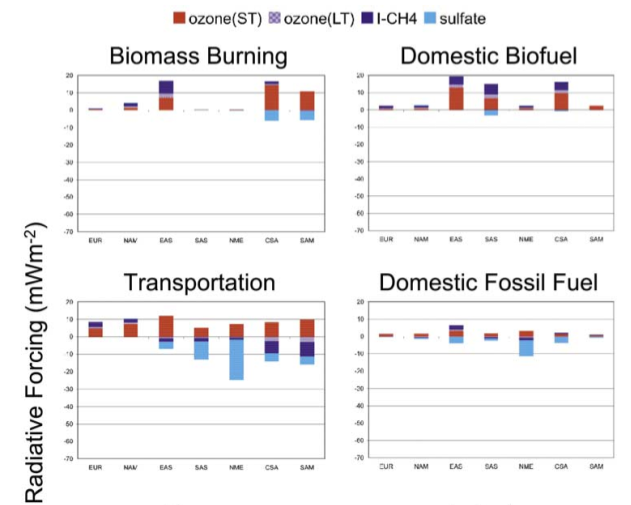 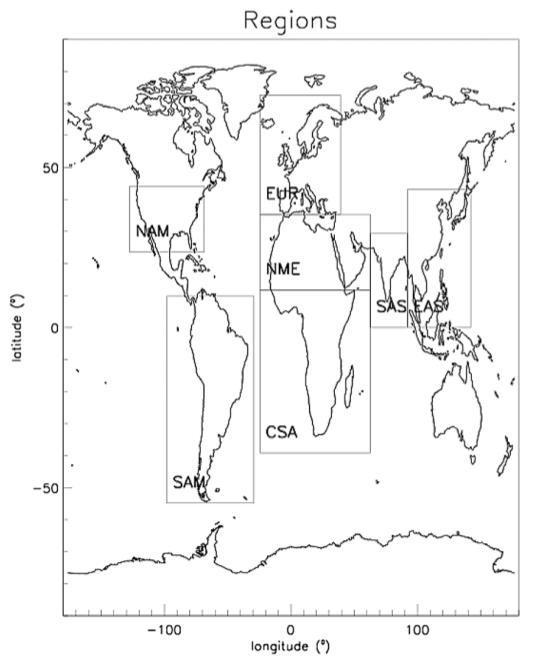 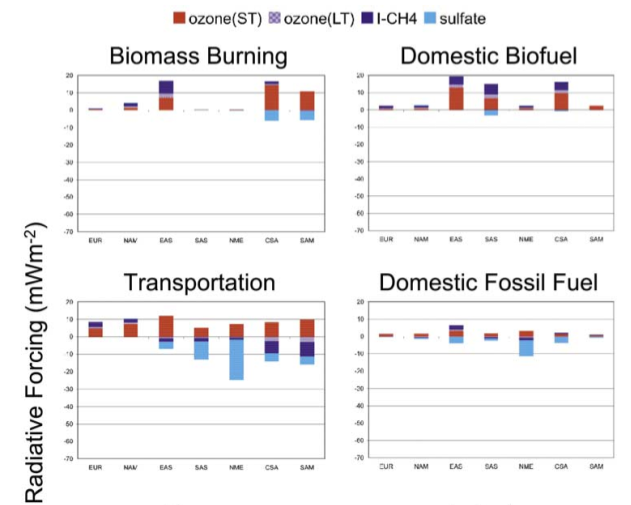 Unger et al., 2008
Systems for modeling air quality & climate change
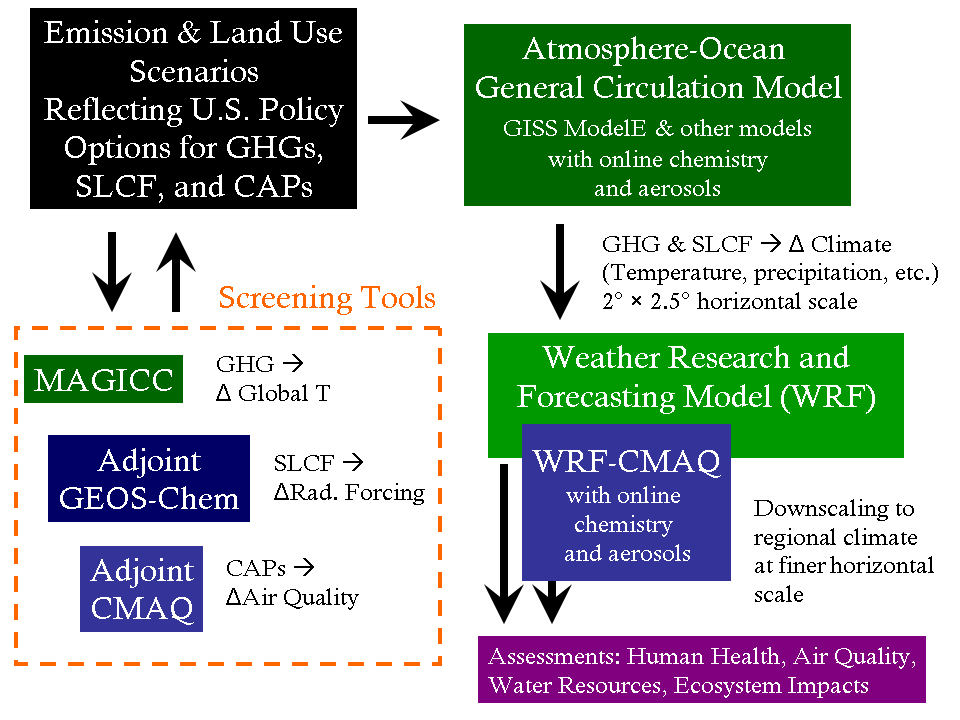 Radiative Forcing Transfer Functions
How to calculate the radiative forcing change for 
a given change in emissions?

Using transfer function T:
Radiative Forcing Transfer Functions
How to calculate the radiative forcing change for 
a given change in emissions?

Using transfer function T:




Approximate T using adjoint:
Aerosols and Radiative Forcing
Sensitivities from every sector and region:
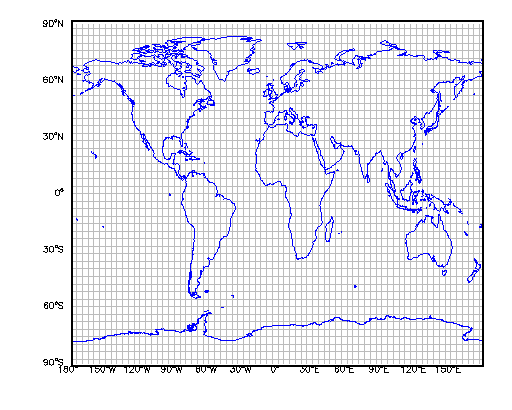 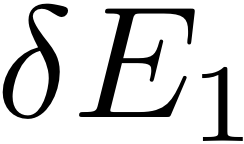 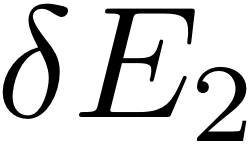 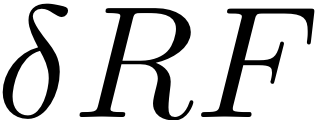 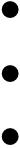 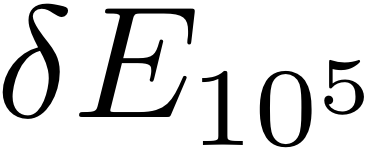 Calculated very efficiently using GEOS-Chem adjoint 
(Henze et al., 2007  and LIDORT (Spurr, 2002)
Important Approximations
Macro
  - Clear sky
  - Only direct effects
  - Only SO4-NO3-NH4-H2O  and BC aerosol 

Micro
  - Refractive index of SO4-NO3-NH4-H2O is that of SO4.
  - Assumed dry size
  - External mixture

Conveniance
  - Only July conditions
Radiative Forcing potential
The % change in radiative forcing per change in emission:
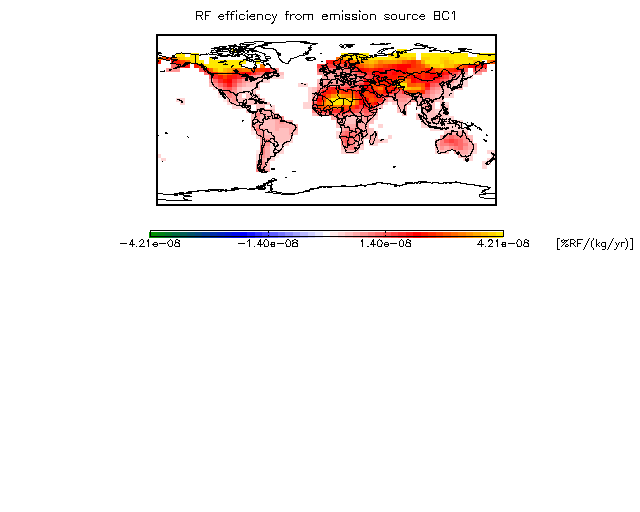 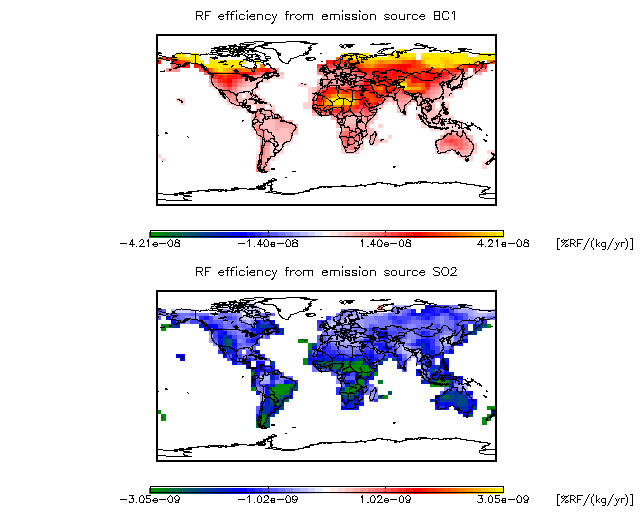 %RF / [kg box]
%RF / [kg box]
note: per change in any emission.  This shows variation
in efficiency of emissions forcing.
Radiative Forcing sensitivities
The sensitivity of pre-industrial to present RF 
with respect to scaling factors for individual emission
sectors
Results for different SO2 emissions, Ei, for July 2008:
anthropogenic SO2
anthropogen NH3
[%]
Radiative Forcing sensitivities
The sensitivity of pre-industrial to present RF 
with respect to scaling factors for individual emission
sectors
Results for different BC emissions, Ei, for July 2008:
biofuel BC
fossil fuel BC
[%]
Applying to global future scenarios: regional and sector-based analysis
Consider future CLE scenario for 2030 (Kloster et al., 2008)
% of aerosol direct RF 
(CLE 2030 – present) owing to BC emissions
Applying to detailed US scenariossee Farhan Akhtar’s poster
Consider estimates of US energy usage from MARKAL
Apply RF estimates to BC and SO2 sources
WARMING
COOLING
Validation
Radiative forcing of tropospheric ozone
3rd most important GHG for pre-industrial to present
  radiative forcing
	









This estimate (0.35 +/-0.15 W/m2) relatively 
unchanged since 2nd IPCC
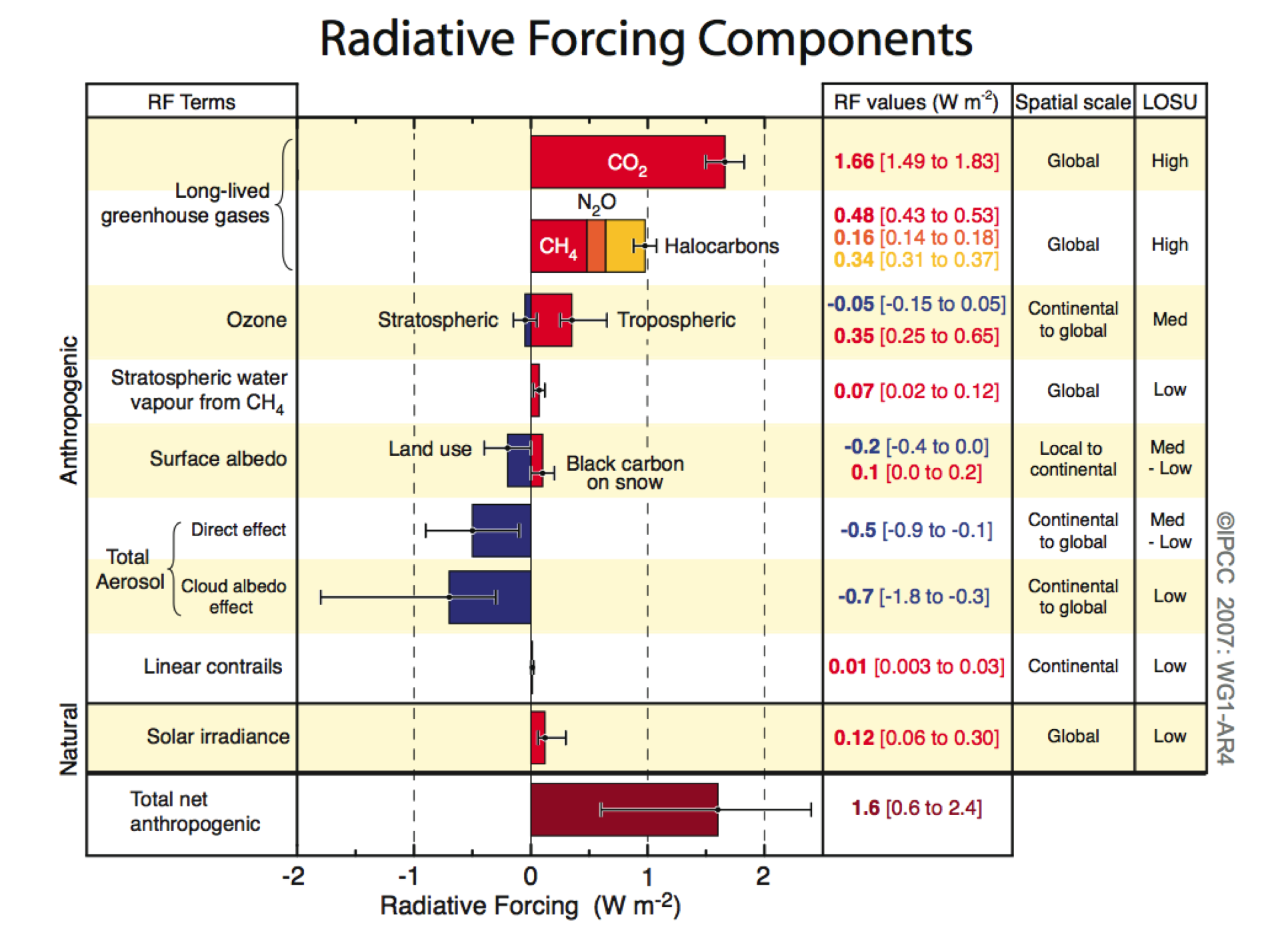 AR4, Forster et al.,
 2007
O3 radiative effect observed from TES
All-sky tropospheric Instantaneous Radiative Forcing 
Kernel, IRFK, is change in OLR per change in O3 [ppb]
Aug 2006, land, daytime
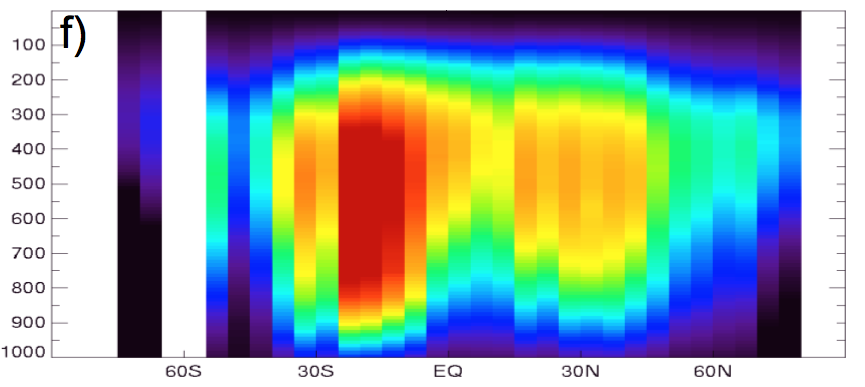 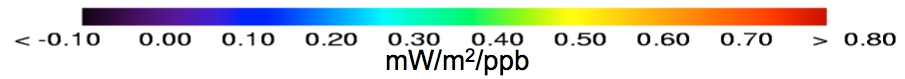 see Helen Worden’s papers (2008 Nature Geo; JGR submitted)
Radiative forcing of tropospheric O3: uncertainty
Variability in model estimated O3 at 511 hPa:
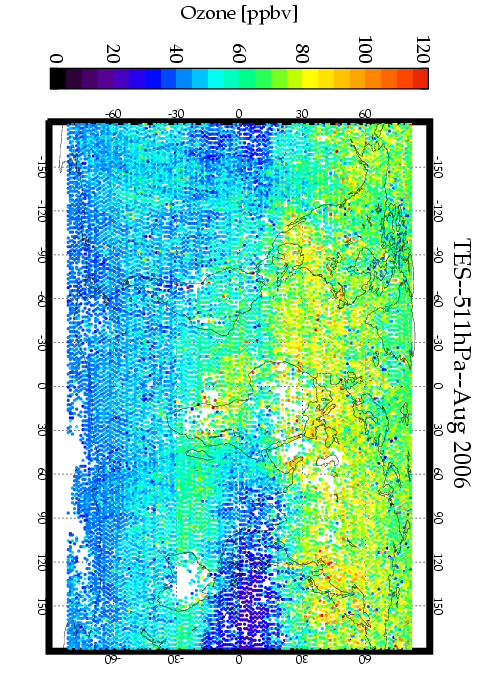 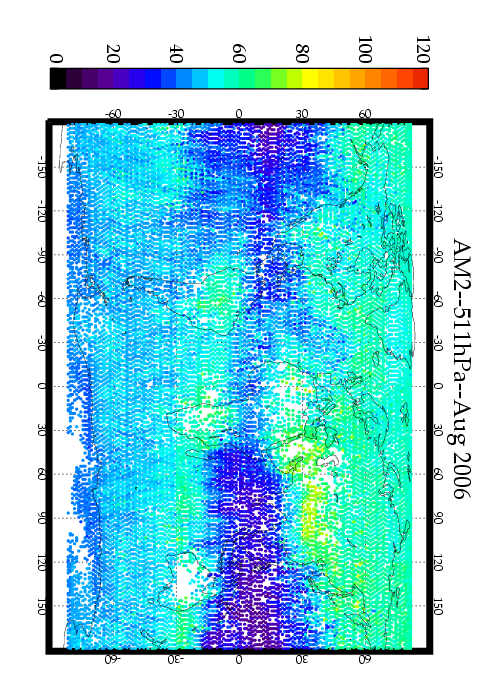 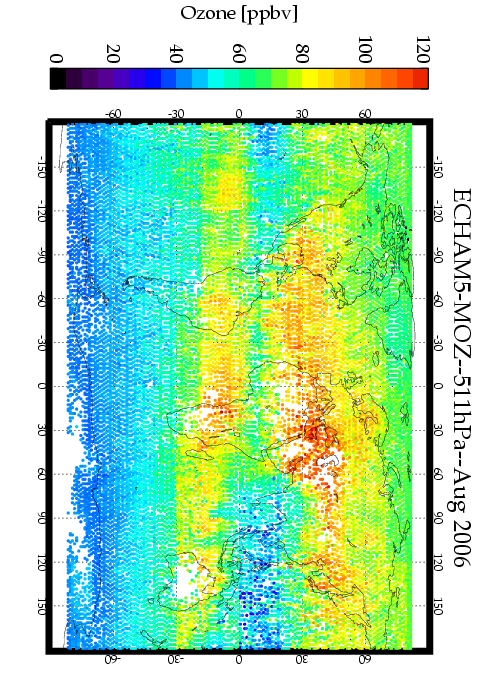 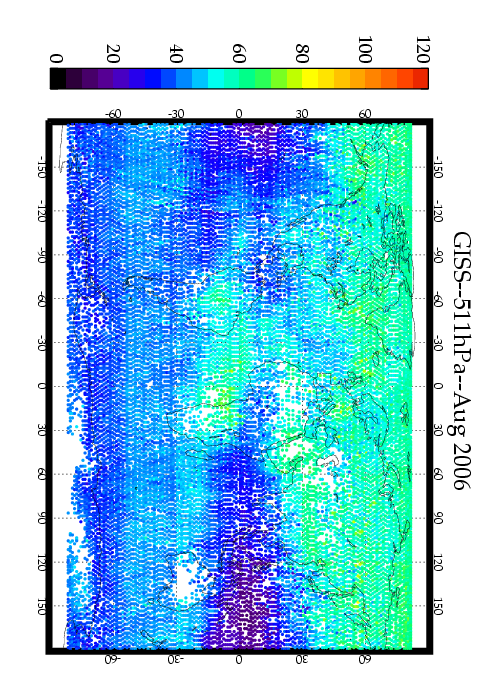 TES
AM2-Chem
ECHAM5-MOZ
GISS
leads to large biases in OLR relative to TES
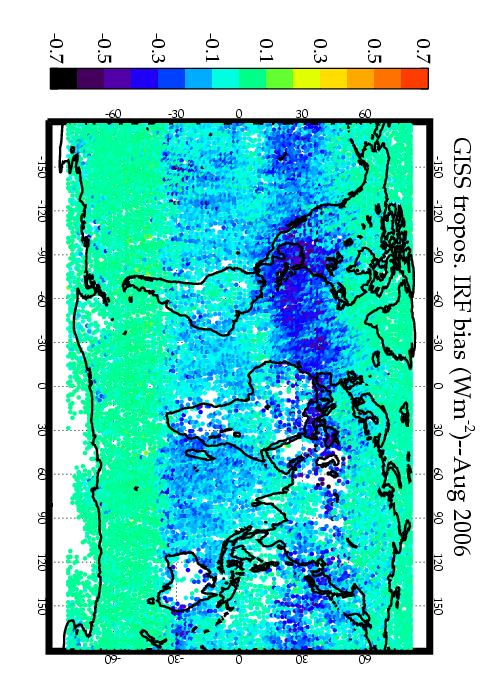 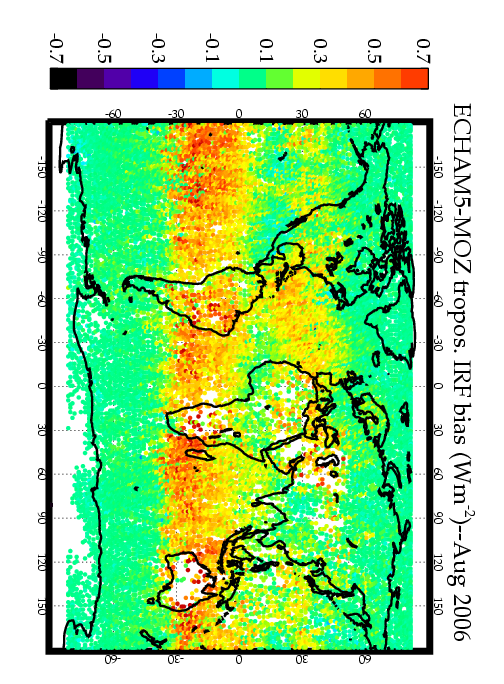 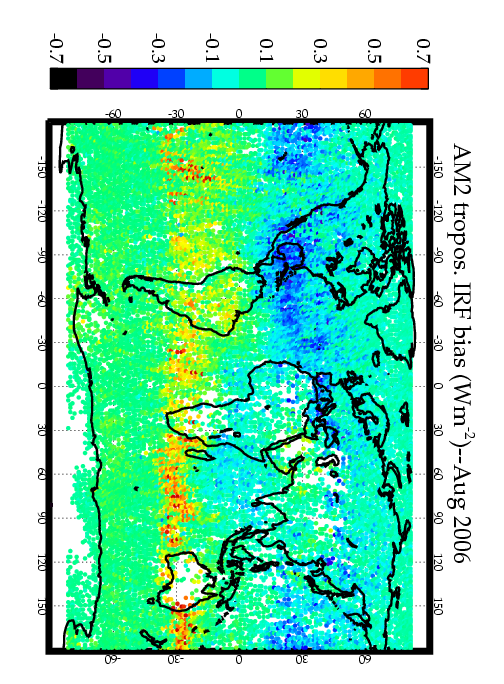 GISS
ECHAM5-MOZ
AM2-Chem
(Aghedo et al., under review JGR)
Ozone radiative effect sensitivities
Combine TES IRFK’s with GEOS-Chem sensitivities
TES
IRFK
GC-adjoint (Henze et al., 2007)
results for different emissions, Ei, for Aug 2006:
anthropogenic NOx
aircraft NOx (x 10)
[%]
[Speaker Notes: \frac{\partial \mbox{radiative effect}}{\partial E_i(x)}=\frac{\partial \mbox{O}_3(z)}{\partial E_i(x)} \times \frac{\mbox{radiative effect}}{\partial \mbox{O}_3(z)}]
Radiative effect efficiencies
Combine O3 sensitivities with RE sensitivities to map
efficiency
Results show amount by which anthropogenic NOx influences O3 that is radiatively important:
Aug, 2006
Future applications
Consider additional months, seasons.
Focus on radiative forcing rather than effects:
	- how much of the influence comes from 
            anthropogenic emissions?

	- what is the RF for different emissions scenarios?
		--> integrate with GLIMPSE screening tool
Final Remarks
Application of rapid screening tools can help us 
understand the relationship between specific policy actions 
and the radiative forcing from short lived species.
GEOS-Chem Adjoint
LIDORT radiative transfer model
Integrated with
MARKAL for the purpose of 
Scenario
Exploration
GLIMPSE:
Farhan Akhtar
Rob Pinder 

MARKAL: 
Dan Loughlin

GEOS-Chem/LIDORT Adjoint:
Daven Henze
the end
Focus on radiative forcing rather than effects:
	- how much of the influence comes from 
            anthropogenic emissions?
	- what is the RF for different emissions scenarios?
		--> potential as screening tool
Validation: BC
CLE 2030 – 2000 perturbation
Looks good
Validation: SO2
CLE 2030 – 2000 perturbation
Looks OK, but adjoint-approach biased?
Validation: SO2
Check: does reducing perturbation reduce nonlinearity?
CLE 2030 – 2000 perturbation
10% perturbations
Yes.  The adjoint code is accurate.
Validation: SO2
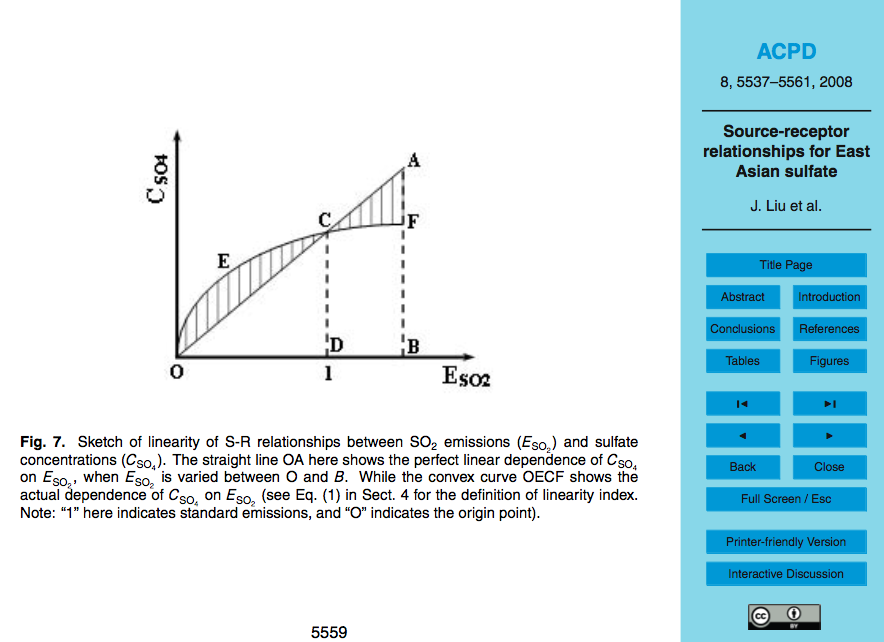 ESO2
E’’2030
E2000
E’2030
RF
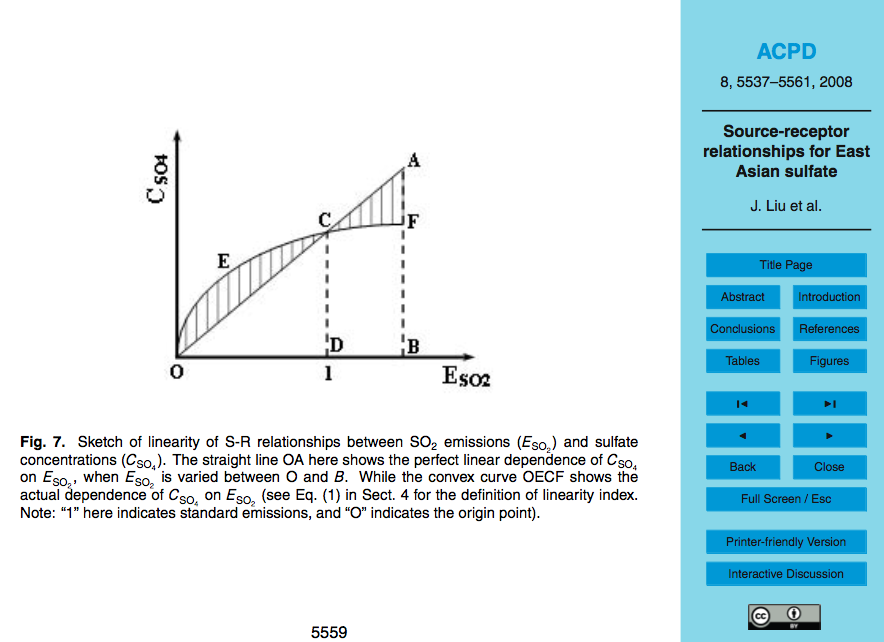 |ADJ| < |FD|
|ADJ| > |FD|
Can we anticipate bias?
Validation: SO2
Yes, bias can be anticipated. 
Also, overall ordering remains the same.
E2030 < E2000 (Europe )
E2030 > E2000 (China, India)
CLE 2030 – 2000 perturbation
Conclusion: adjoint sensitivities provide a rapid means of exploring the effect of specific emissions changes on aerosol DRF.
Ozone sensitivities using GEOS-Chem adjoint
Quickly calculate sensitivity of model response w.r.t. 
numerous parameters (Henze et al., 2007)
 	- response J = global average tropospherice O3 column
 	- parameters Ei = all emissions in all locations
For example, sensitivity w.r.t. anthropogenic NOx emissions:
indicate regions of largest influence
source attribution for small changes to emissions
[%]
Refining the RF bar chart
Sector specific contributions:
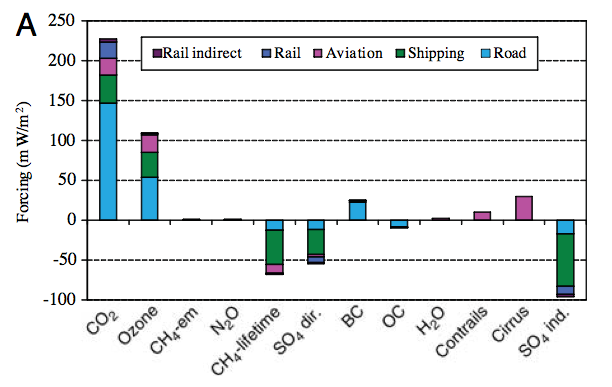 Fuglestvedt et al., 2008
Refining the RF bar chart
Sector and regional specific contributions:
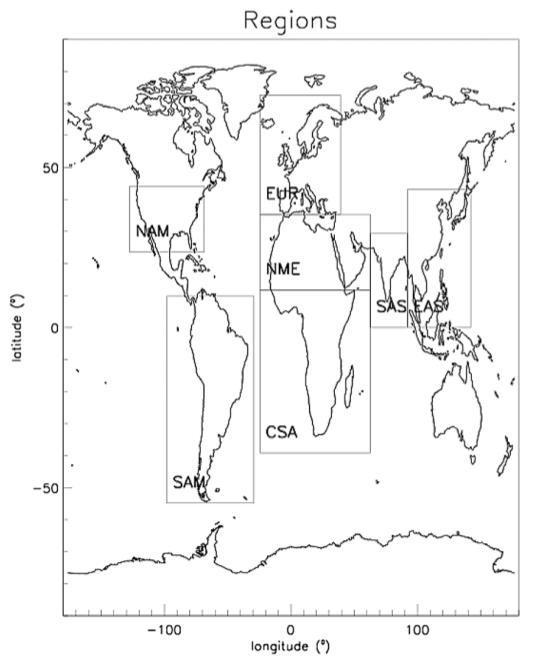 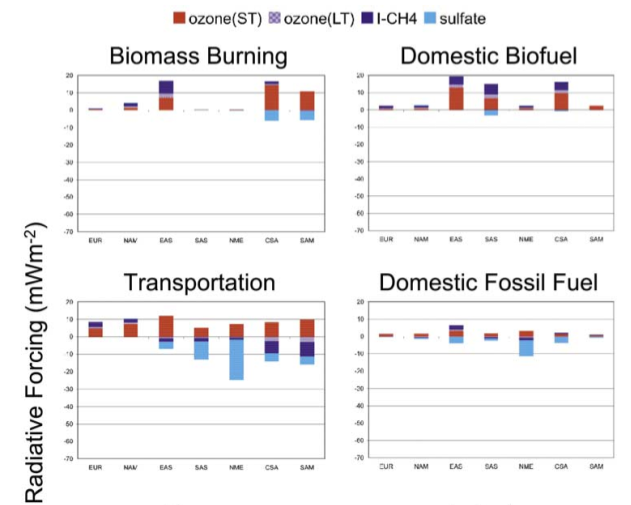 Unger et al., 2008